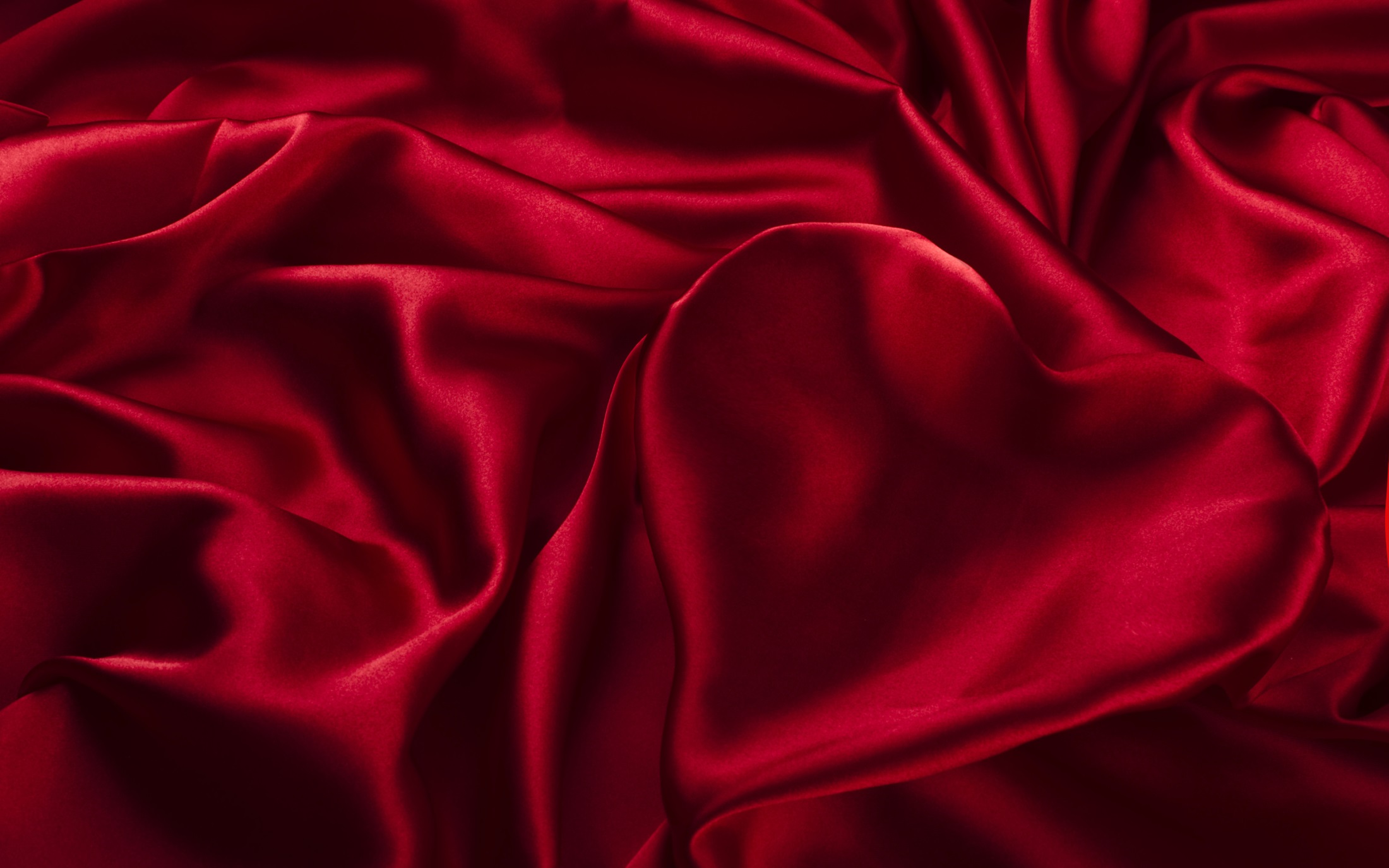 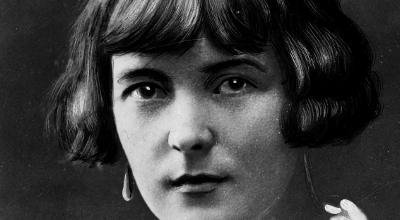 Katherine Mansfield
1888 - 1923
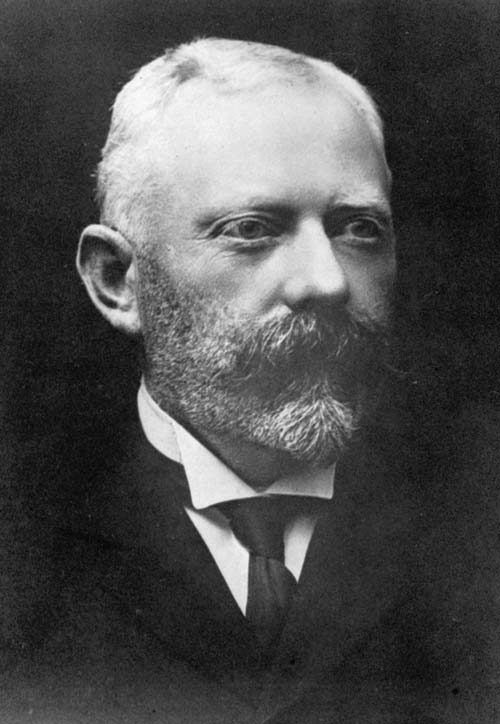 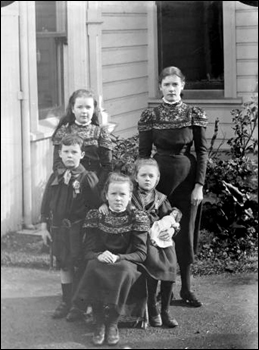 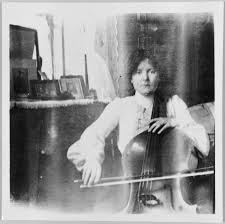 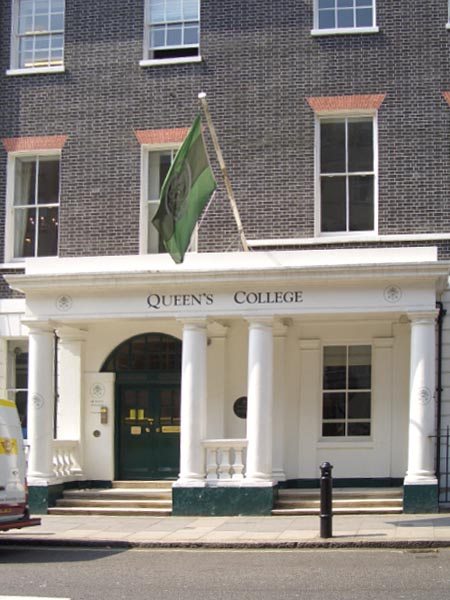 In 1903 she moved to London, where she attended Queen's College along with her sisters.
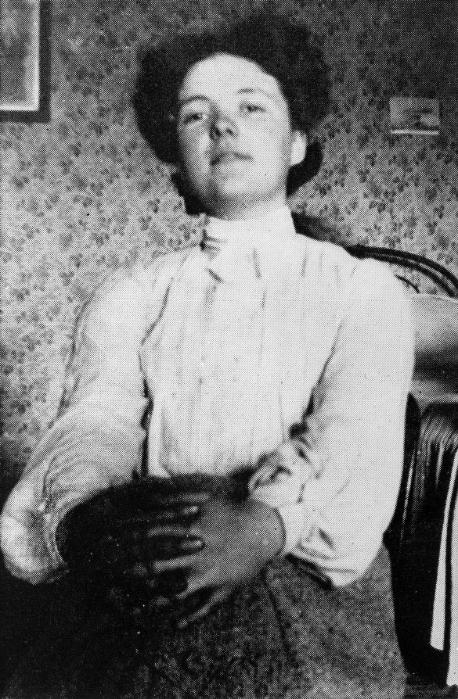 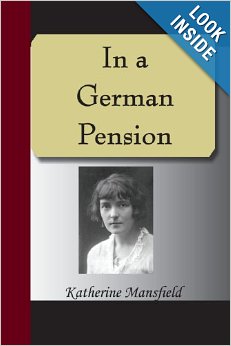 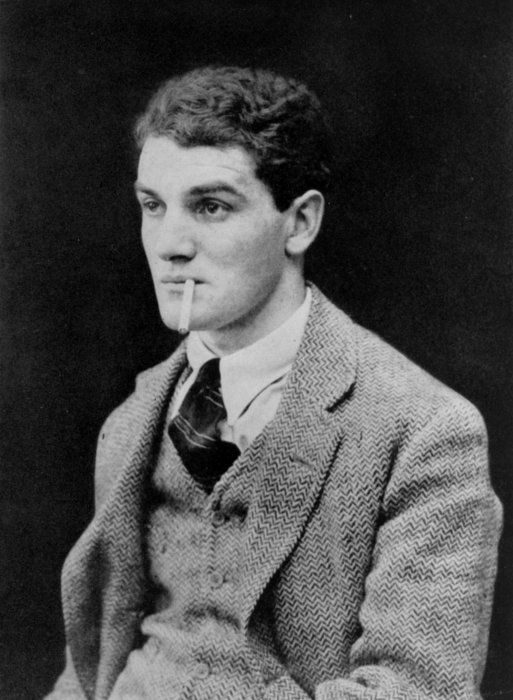 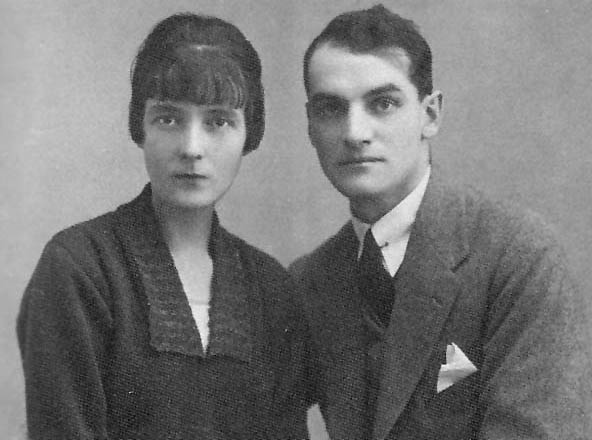 In 1911 she met John Middleton Murry, the critic and editor of Rhythm, and eventually married him in 1918 after divorcing her former husband.
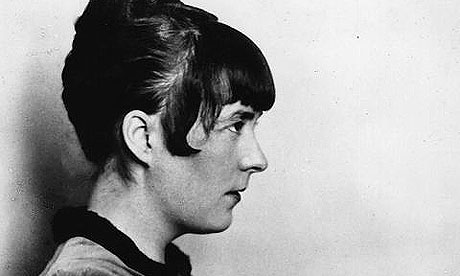 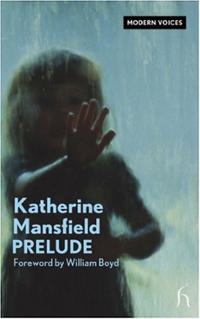 The death of Mansfield’s beloved younger brother in World War | in 1915, struck heavily on her and made her divert to her childhood as a renewed source of inspiration.
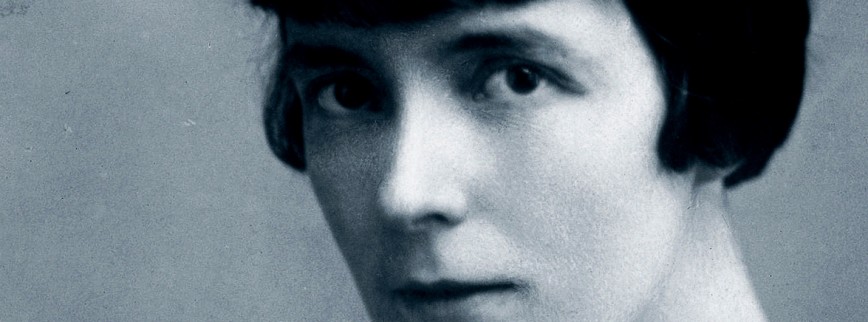